СОЛДАТ.

   УЧИТЕЛЬ.

     КРАЕВЕД.
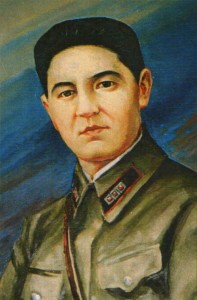 100 лет со дня рождения 
Куспекова Василия Григорьевича
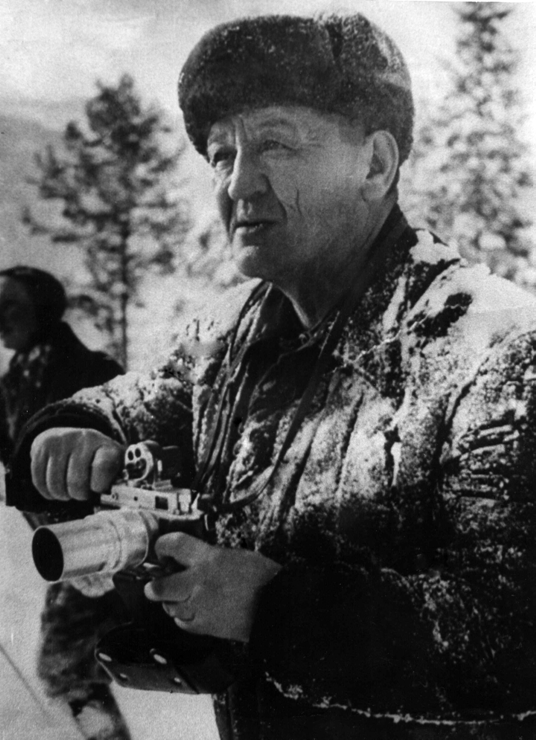 Комиссар Иркутского авиационного военного училища
Директор Кабырзинской школы
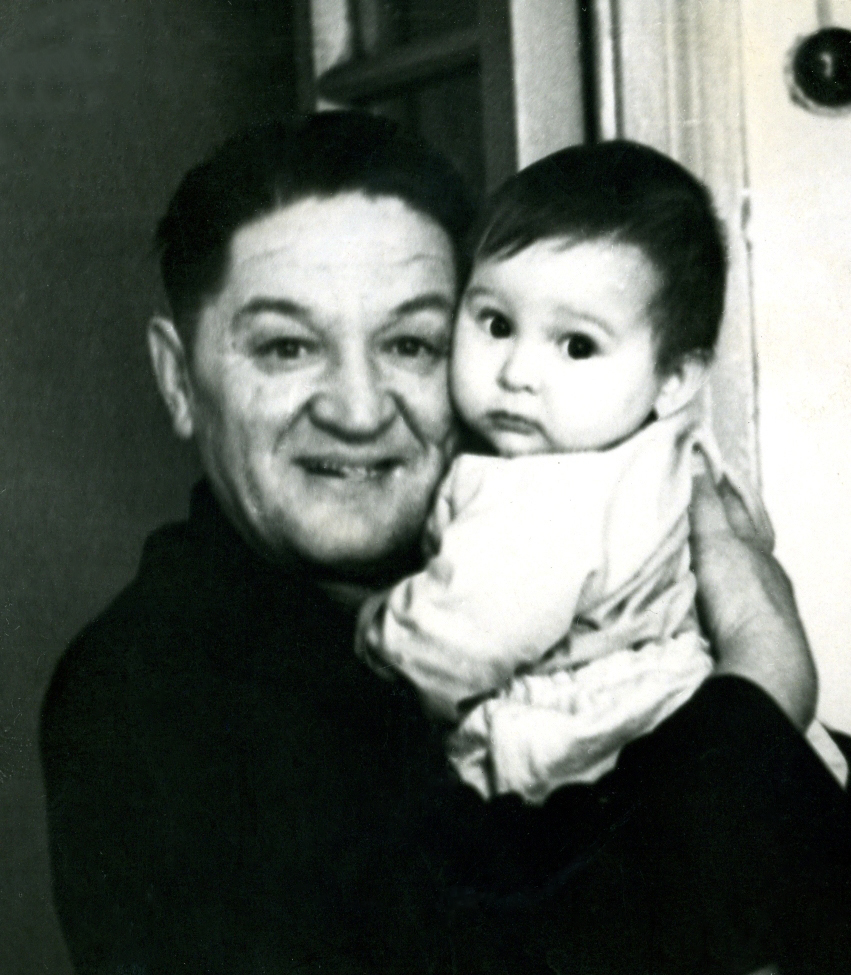 Василий Григорьевич и Зинаида Афанасьевна
Учительский коллектив школы №6
Классный час об истории края проводит Василий Григорьевич Куспеков
На уроке истории в 10 классе
Начиная с 1955 года, В.Г. Куспеков организует походы по родному краю
На вершине Верхнего Зуба
Открытие музея в 1963 году
В краеведческом музее
Учебники для школы на шорском языке, 1938 г.
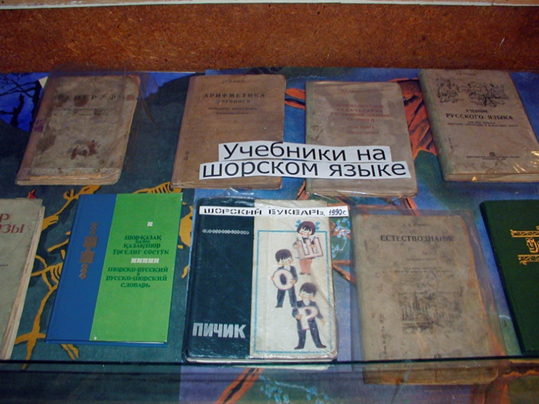 Кремниевые ружья
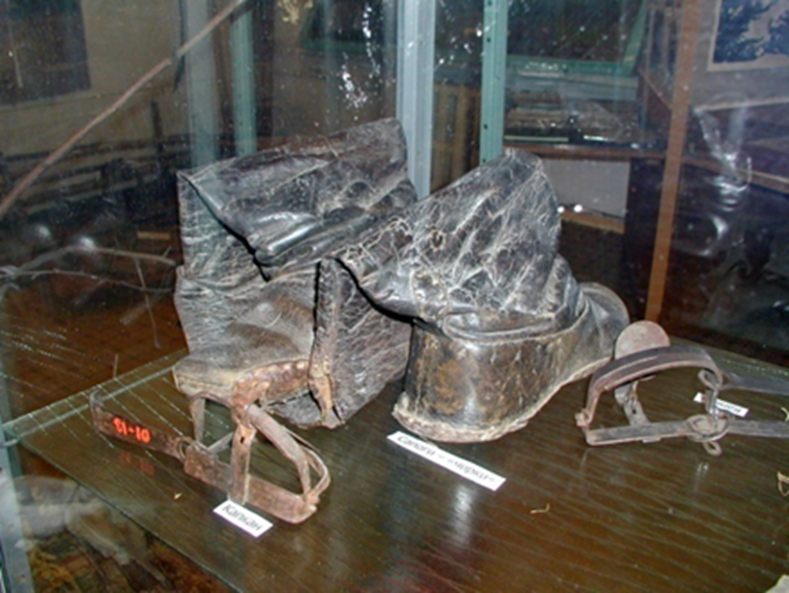 Охотничьи
 сапоги - чирки
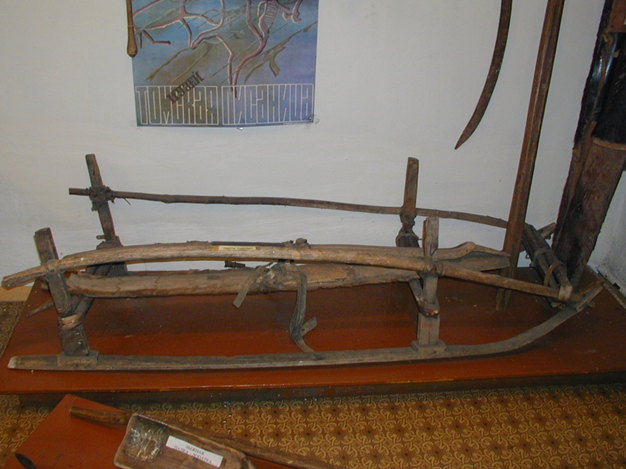 Охотничьи 
нарты
Кай-комус – народный шорский инструмент
Бубен шамана
В.Г. Куспеков – учитель, этнограф, основатель первого в городе краеведческого музея.